Понављање садржаја које смо учили
Наставник: Стефан Вучковић
Укратко ћемо поновити:
Скицу и технички цртеж
Ортогоналну пројекцију
Котирање
Врсте линија
Размјеру
Скица и технички цртеж
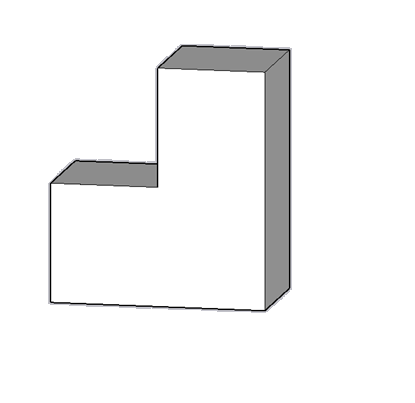 Технички цртеж
Скица
Коса пројекција
Коса пројекција
Ортогонална пројекција
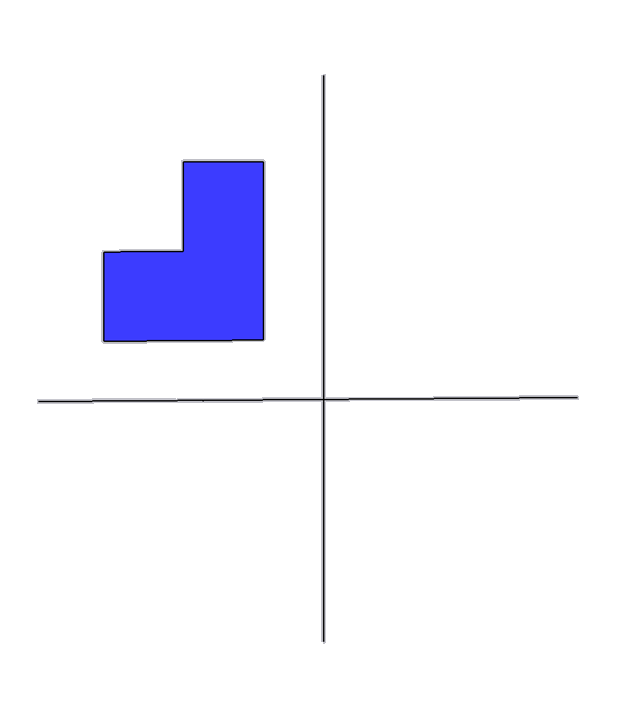 НАЦРТ
Ортогонална пројекција
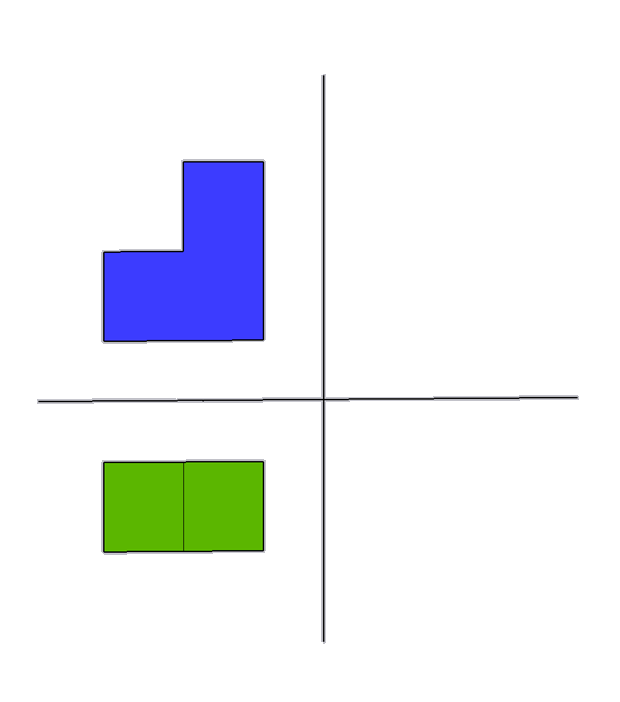 НАЦРТ
ТЛОЦРТ
Ортогонална пројекција
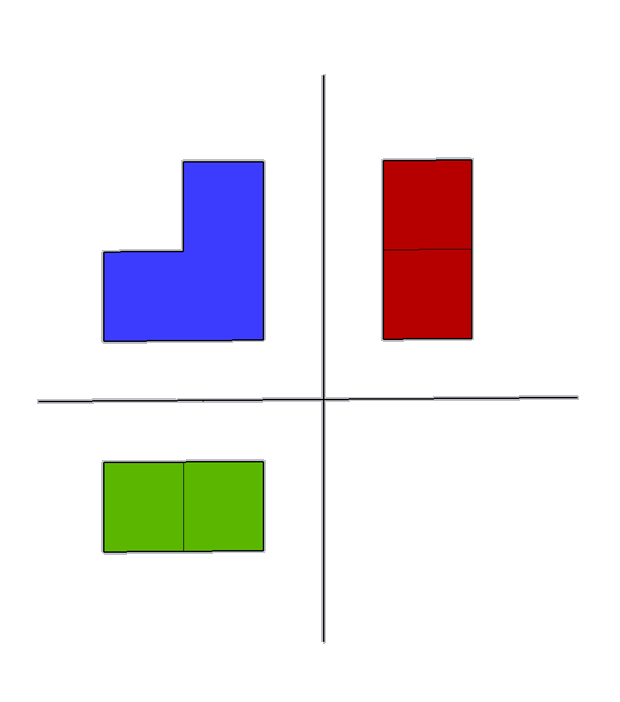 НАЦРТ
БОКОЦРТ
ТЛОЦРТ
Котирање
Котирање је поступак одређивања мјера на техничком цртежу.
Врсте линија
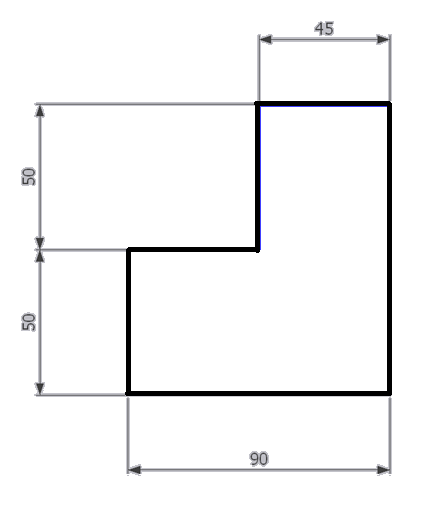 Пуна дебља линија
Пуна танка линија
Испрекидана линија
Дебља линија црта-тачка-црта
Танка линија црта-тачка-црта
Слободноручна линија
Размјера
Размјера је однос димензија предмета у природи и на техничком цртежу.

Умањена размјера (1:2, 1:3, 1:5, 1:50, 1:100, 1:1000000,...)
Увећана размјера (2:1, 3:1, 10:1, 50:1,...)
Природна величина
Размјера
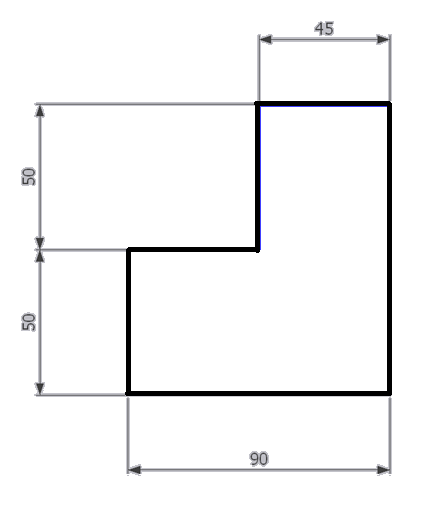 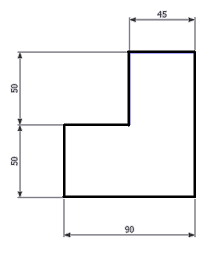 Природна величина
Размјера 1:2
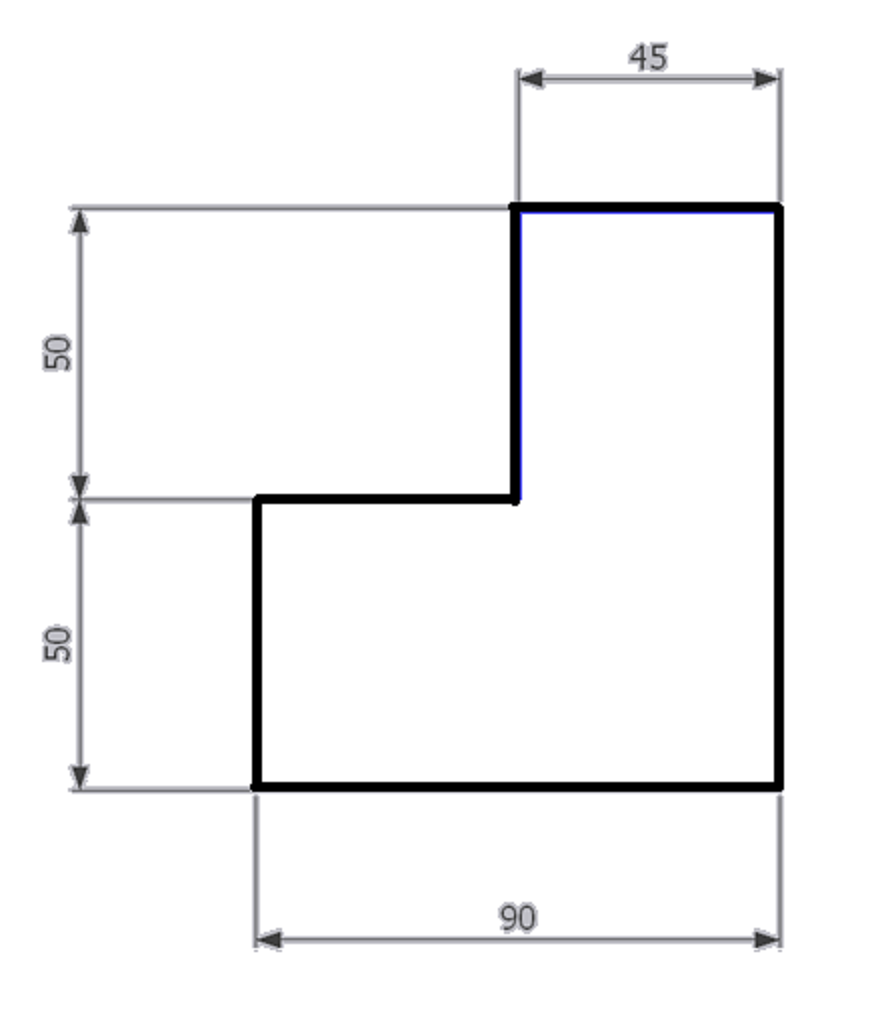 Размјера 2:1
ХВАЛА НА ПАЖЊИ!